Tanulási nehézségek
5/3
Előkészület – tanár
Kinizsi szöveget kinyomtatni
Dobókocka
Ha cetlire gyűjtik a megoldásokat, akkor színes cetlik
Készítette: Sági Lajos
2
Bevezető játék
Gyűjtsetek rokon értelmű kifejezéseket, a következő szavak valamelyikéhez!
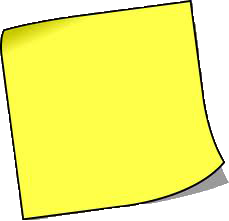 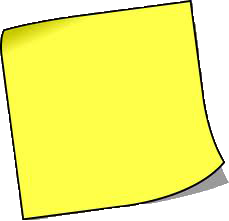 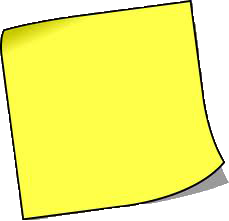 rendes
vidám
okos
Miért fontos, hogy ismerjük a rokon értelmű szavakat?
Készítette: Sági Lajos
3
Önálló szövegfeldolgozás
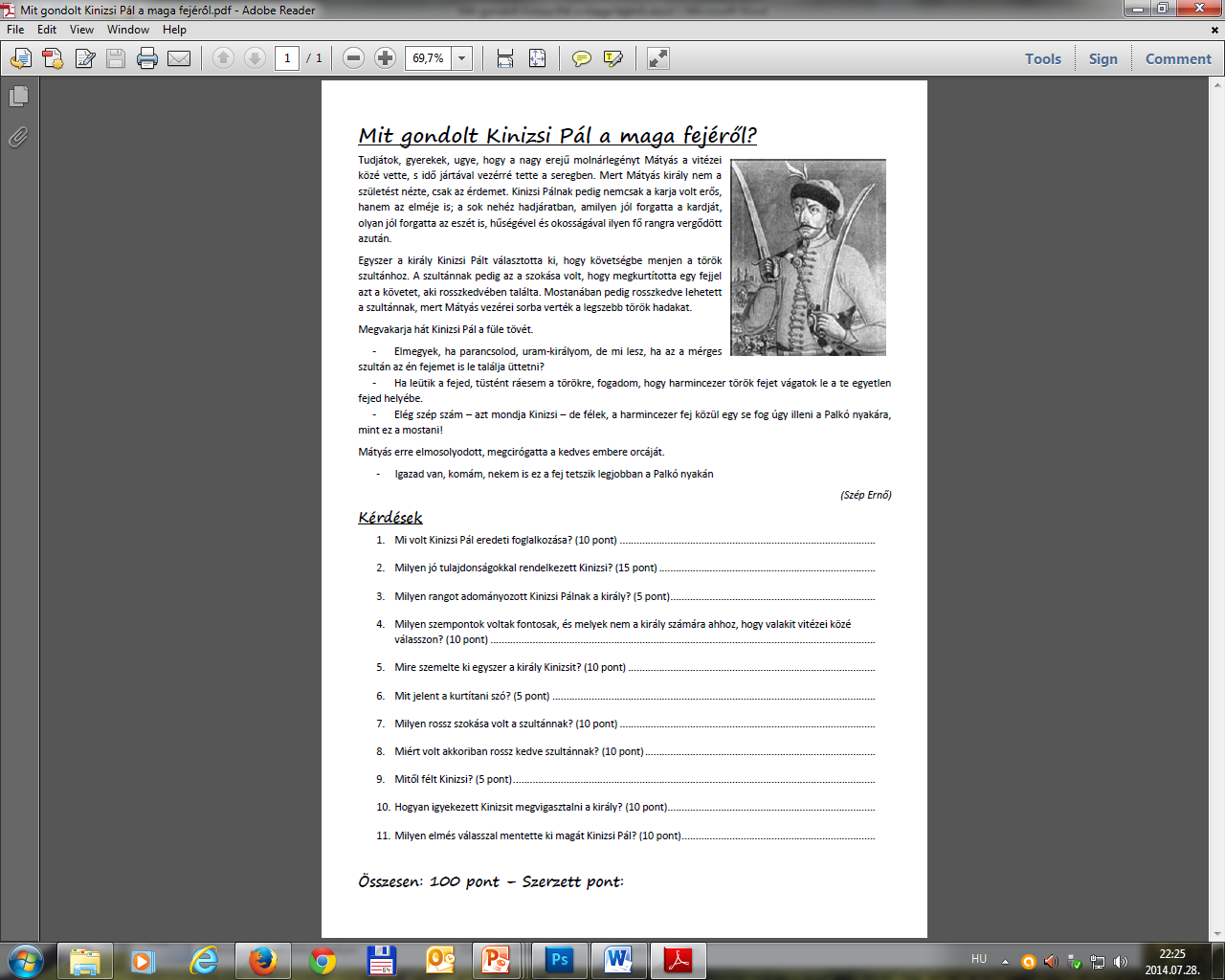 Egy szövegértést tesztelő feladatsor következik. 
Olvasd el a rövid szöveget és adj választ a kérdésekre!
Készítette: Sági Lajos
4
Ismétlés, gyakorlás
Milyen szabályokat állítottunk fel a múlt órán a helyes tanulással kapcsolatban?
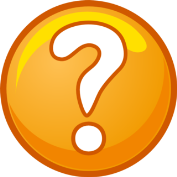 Készítette: Sági Lajos
5
Csoportalakítás
Válassz egy párt magadnak, és üljetek egymás mellé!
Együtt készültök fela feladat megoldásával.
A dobókockával döntjük el, hogy kik fogják ismertetni.
Ami nálad nem szerepel, azt közben írd fel!
Készítette: Sági Lajos
6
Tanulási nehézségek
Gyűjts legalább öt példát mindkét esetre!
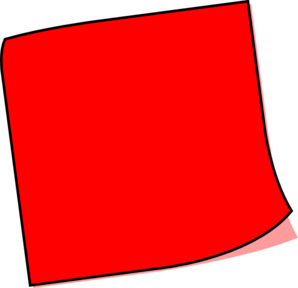 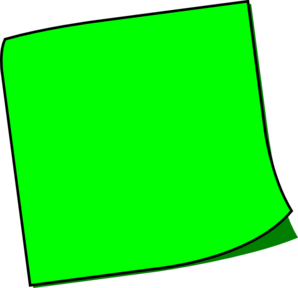 Nem szeretek tanulni, ha…
Szeretek tanulni, ha…
Hogyan lehetne elérni, hogy minél többször szeress tanulni?
Készítette: Sági Lajos
7
Játék
Számfuttatás
Minden számsort a játékvezető indít, és minden számsort folytatni kell. Cél: csak az előttem ülő hangjára koncentráljak. A számsorokat  bárhonnan lehet kezdeni, és a léptetés is bármennyi lehet, de egy játékban csak egyféle.
Ellenőrzés
A játékvezető tudni fogja, hogy melyik számmal fog megérkezni a sorozat.
Készítette: Sági Lajos
8